Why I’m an Engineer
Alya Elhawary
How I Began My Career
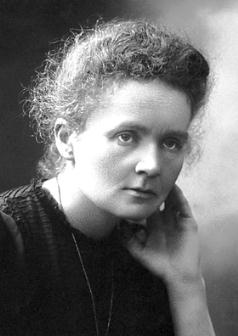 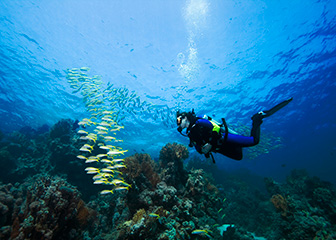 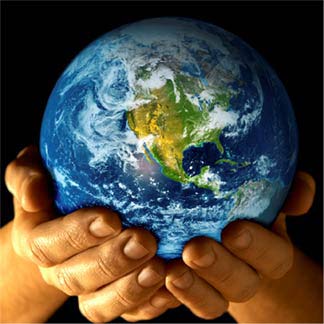 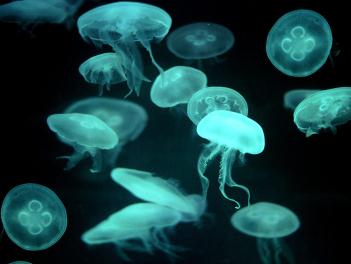 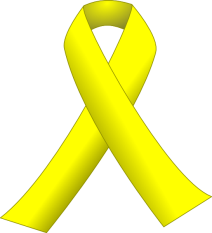 My Background
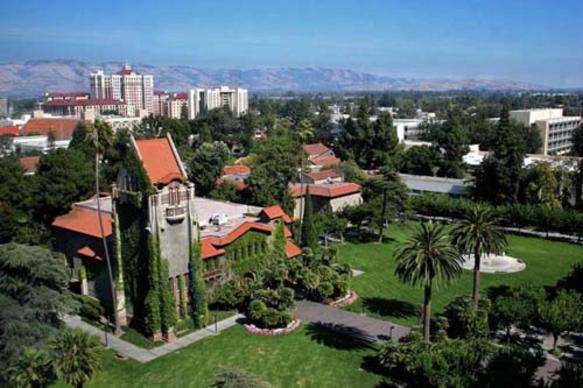 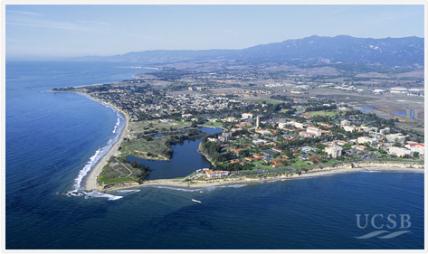 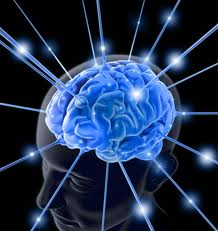 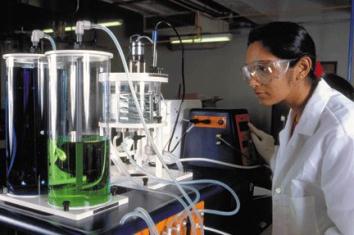 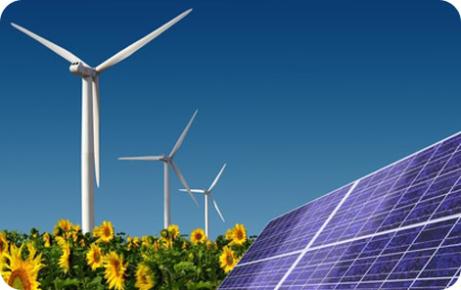 What I do now
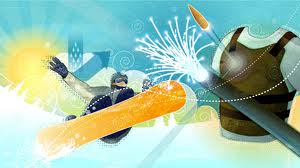 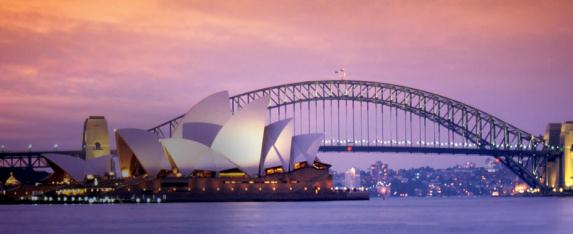 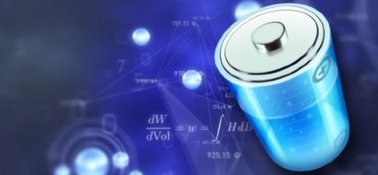 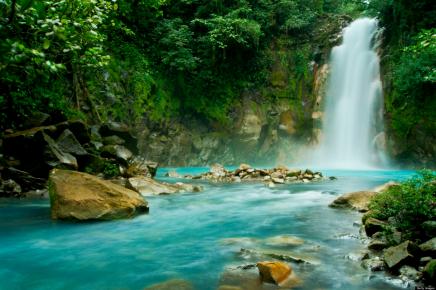 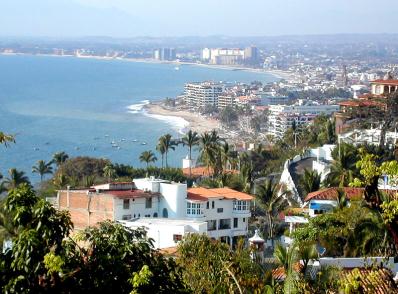 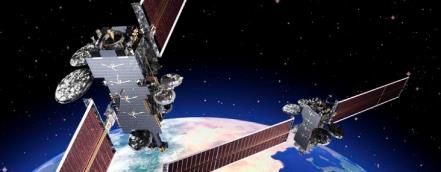 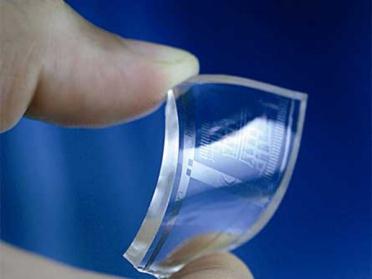 How I got here
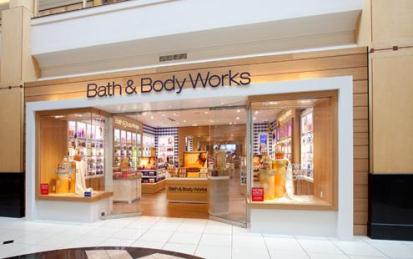 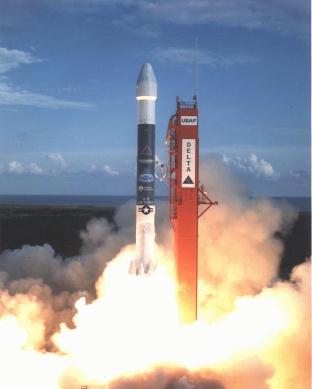 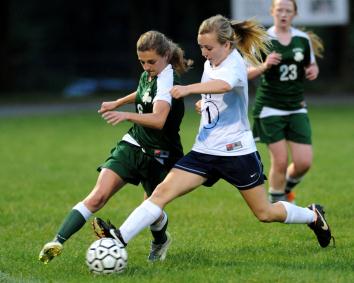 What I do besides work
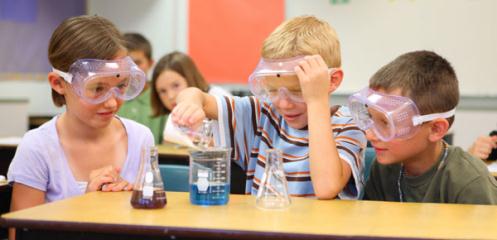 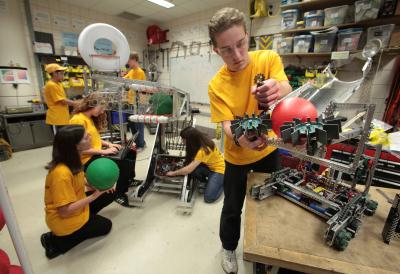 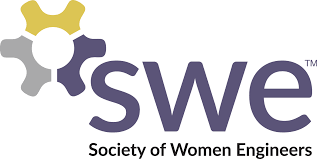 Challenges Then
& Now
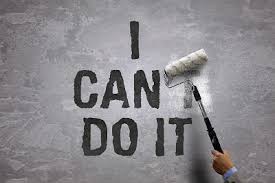 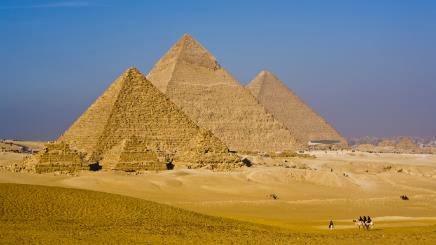 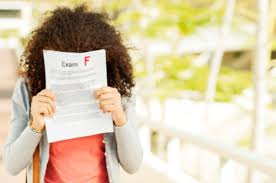 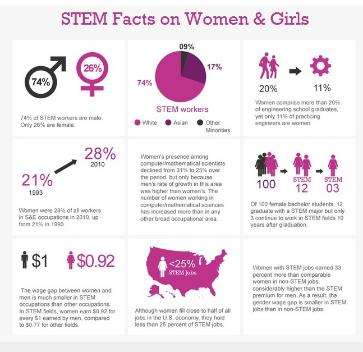 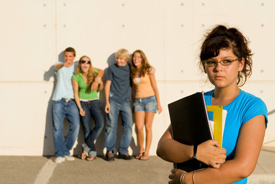 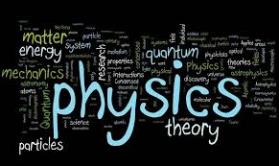 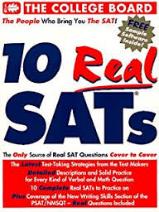 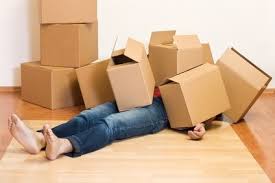 It’s Worth It
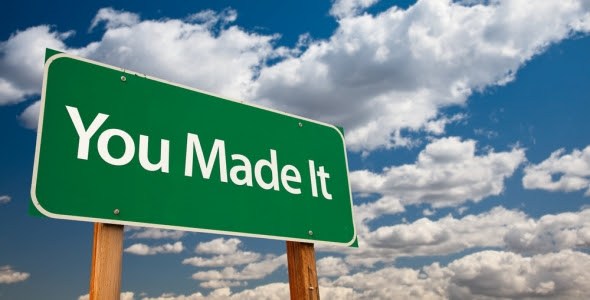 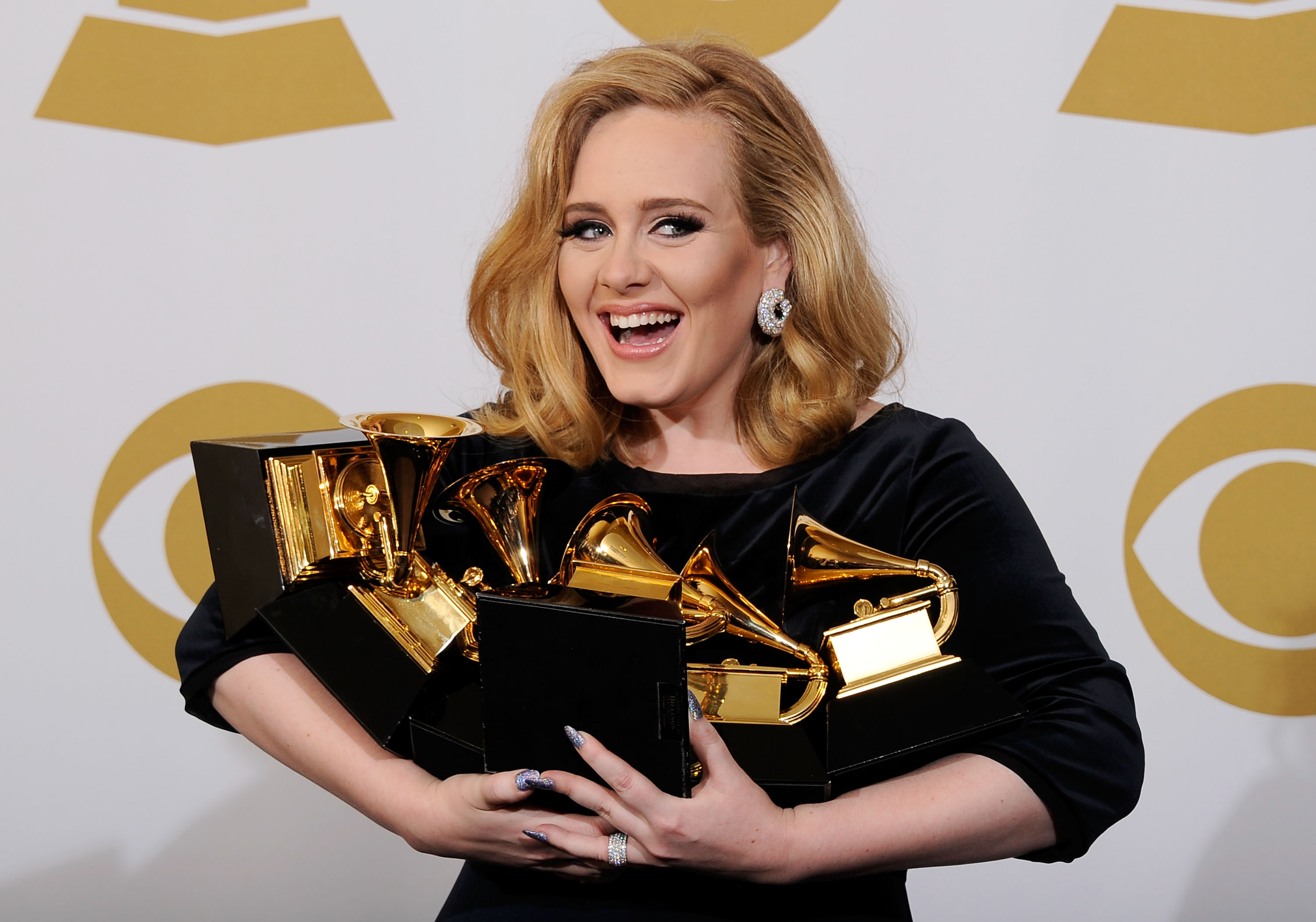 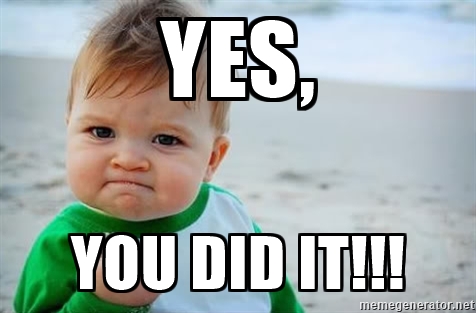 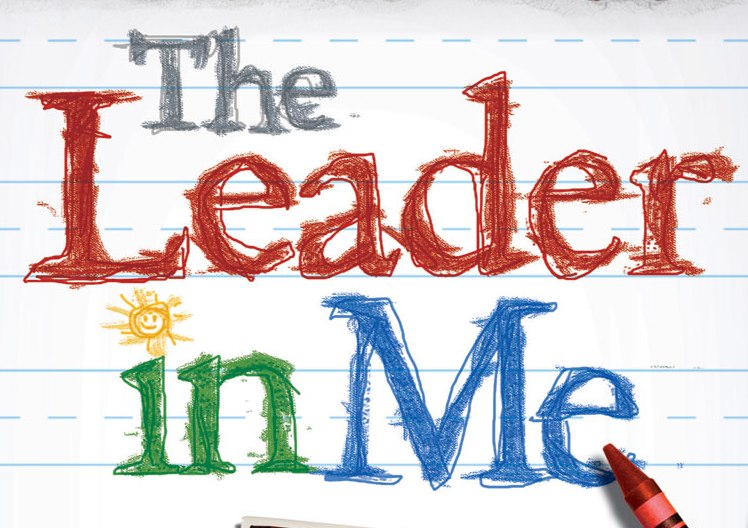 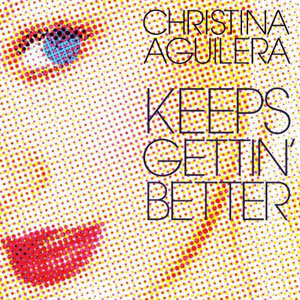 What you need to do
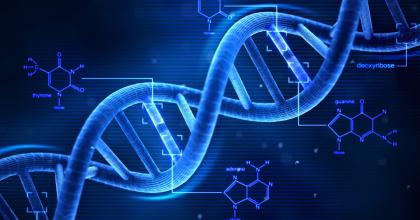 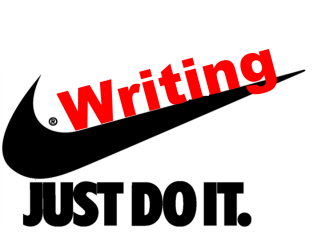 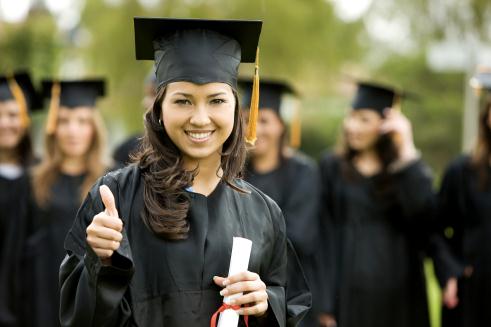 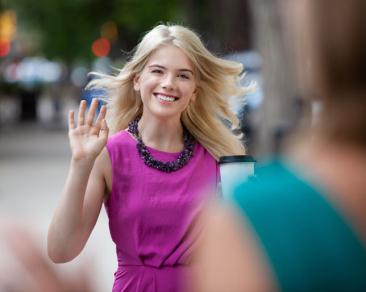 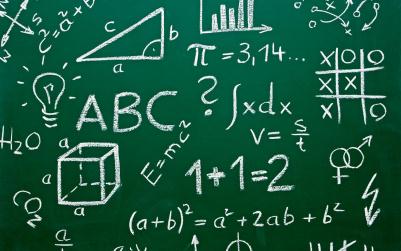 Most Important
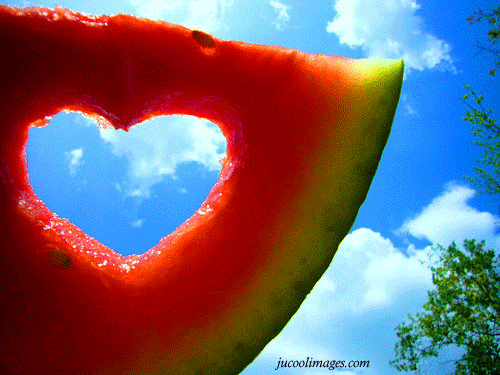 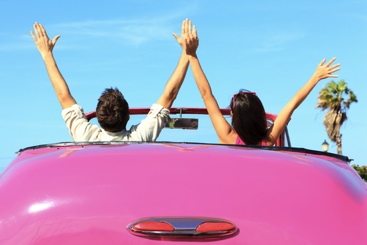 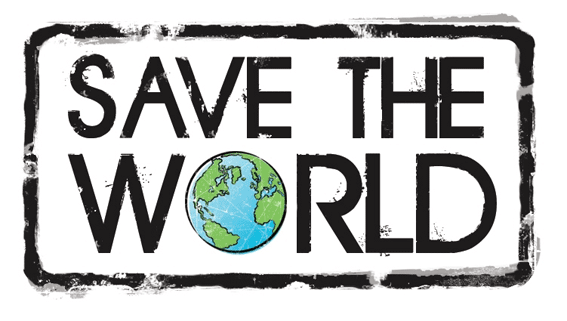